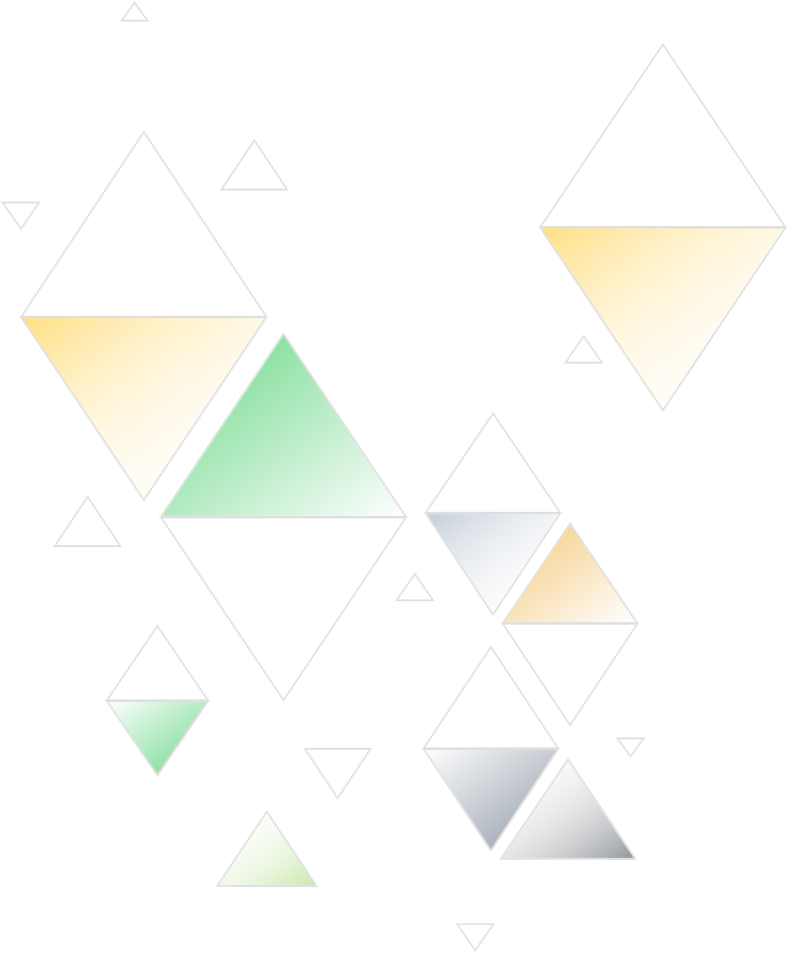 ABLAUFDIAGRAMMVORLAGE PROJEKTKOMMUNIKATION
Siehe Kommunikationsplan
Regelmäßig 
Projekt 
Information?
Ja
?
Nein
Vertraulich 
Projekt 
Information?
Hat die Freigabe vertraulicher Informationen 
Wurden Sie autorisiert?
Informationen entsprechend verbreiten
Ja
Ja
?
?
Nein
Nein
Holen Sie sich Klarheit aus dem Projekt 
Sponsor
Schnittstelle 
mit VP oder höher 
um die Genehmigung zu erhalten
ABLAUFDIAGRAMM PROJEKTKOMMUNIKATION